ELEMENTI  I  KRITERIJI  ZA UPIS U I. RAZRED SREDNJE  ŠKOLE
2016./2017.
VRSTE SREDNJIH ŠKOLA
GIMNAZIJE 
STRUKOVNE ŠKOLE 
TEHNIČKE – 4g.
INDUSTRIJSKE – 3g.
OBRTNIČKE -3g.
UMJETNIČKE ŠKOLE
LIKOVNE
GLAZBENE
PLESNE
Prijaviti za upis najviše 6 obrazovnih programa

Škole biramo po prioritetu
Strukovni i programi  i pr. obrtničkih škola (3.g)elementi vrednovanja
1. Zajednički elementi: prosjeci svih zaključnih ocjena svih nastavnih predmeta na dvije decimale od V.-VIII. r. (max. 20 bdv)

2. Strukovne (trogodišnje): vrednuju se zaključne ocjene VII. i VIII. r. iz hrvatskog jezika, matematike i prvog stranog jezika (1. i 2. max. 50 bdv); potrebna liječnička svjedodžba medicine rada; za obrte ugovor o naukovanju
Gimnazijski programi i programi četverogodišnjih školaelementi vrednovanja
1. Zajednički elementi: prosjeci svih zaključnih ocjena svih nastavnih predmeta na dvije decimale od V.-VIII. r. (max. 20 bdv)

2. Gimnazije i četverogodišnje škole: vrednuju se još i zaključne ocjene VII. i VIII. r. iz hrvatskog jezika, matematike i prvog stranog jezika te triju nastavnih predmeta (dva propisana Popisom predmeta posebno važnih za upis, jedan samostalno određuje škola) (1. i 2. max. 80 bdv)
VREDNOVANJE REZULTATA  NA NATJECANJIMA ZNANJA-državna/međunarodna natjecanja (Hj, M i Sj; pred. značajni za upis SŠ; Kataloga smotri u organizaciji AZOO-a)
izravan upis: prvo, drugo ili treće mjesto osvojeno na državnom/međunarodnom natjecanju kao pojedinac V.-VIII. r. 
4 boda: prvo mjesto kao član skupine V.-VIII. r.
3 boda: drugo osvojeno mjesto kao član skupine V.-VIII. r.
2 bod: treće osvojeno mjesto kao član skupine V.-VIII. r.
1 bod: sudjelovanje kao pojedinac ili član skupine V.-VIII.r
VREDNOVANJE REZULTATA NA SPORTSKIM NATJECANJIMA
vrednuju se rezultati postignuti u posljednja četiri razreda osnovnog obrazovanja, a pravo na dodatne bodove ostvaruje se temeljem službene evidencije HŠSS 

3 BODA
Prvo mjesto kao članovi ekipe na državnom natjecanju
2 BODA
Drugo mjesto kao članovi ekipe na državnom natjecanju
1 BOD
Treće mjesto kao članovi ekipe na državnom natjecanju
POSEBAN ELEMENT otežani uvjeti obrazovanja
UPIS KANDIDATA S TEŠKOĆAMA U RAZVOJU
pravo izravnog upisa u jedan od programa obrazovanja za koji posjeduju stručno mišljenje službe za profesionalno usmjeravanje HZZ-a
-rješenje
-stručno mišljenje HZZ PO

UPIS KANDIDATA SA ZDRAVSTVENIM TEŠKOĆAMA
teže zdravstvene teškoće i/ili dugotrajno liječenje utjecali na postizanje rezultata i/ili im značajno sužavaju mogući izbor srednjoškolskog programa; pravo na 1 bod
POSEBAN ELEMENT otežani uvjeti obrazovanjaDodaje se 1 BOD za one kandidate koji su imali otežane uvjete pri ostvarivanju rezultata tijekom osnovnoškolskog obrazovanja
Kandidat je dužan priložiti:
Liječničku potvrdu o dugotrajnoj teškoj bolesti 1 ili oba rod. 
Potvrdu o dugotrajnoj nezaposlenosti oba rod. HZZ-a
Potvrdu o korištenju socijalne pomoći; rješenje centra za socijalnu skrb ili nadležnoga tijela o pravu samohranog roditelja u statusu socijalne skrbi izdanih od ovlaštenih službi u zdravstvu, socijalnoj skrbi i za zapošljavanje
Potvrdu o smrti roditelja (preslika smrtovnice)
Potvrdu centra za socijalnu skrb da je kandidat korisnik socijalne skrbi
+1b ako kandidat:
Živi uz 1 ili oba roditelja s dugotrajnom teškom bolesti
Živi uz dugotrajno nezaposlena oba roditelja
Živi uz samohranog roditelja
Ako je kandidatu jedan roditelja preminuo
Dijete bez roditelja ili bez odgovarajuće roditeljske skrbi
ZDRAVSTVENA SPOSOBNOST KANDIDATA
Kandidati koji se upisuju u programe za koje je posebnim propisima i mjerilima određeno obvezno utvrđivanje zdravstvene sposobnosti, pri upisu u te programe (ovisno o tome što je propisano za određeni program obrazovanja) obvezno dostavljaju:

potvrdu nadležnoga školskog liječnika o zdravstvenoj sposobnosti kandidata za propisani program ili
liječničku svjedodžbu medicine rada.
KAKO SE UPISATI?
Upisi elektroničkim oblikom na web stranicu
www.upisi.hr

Obvezno čuvati: 
KORISNIČKU OZNAKU – dobijemo od administratora imenika škole
LOZINKU – dobijemo od administratora imenika škole
PIN – dobijemo na mobitel kada se prvi put registriramo na stranici www.upisi.hr
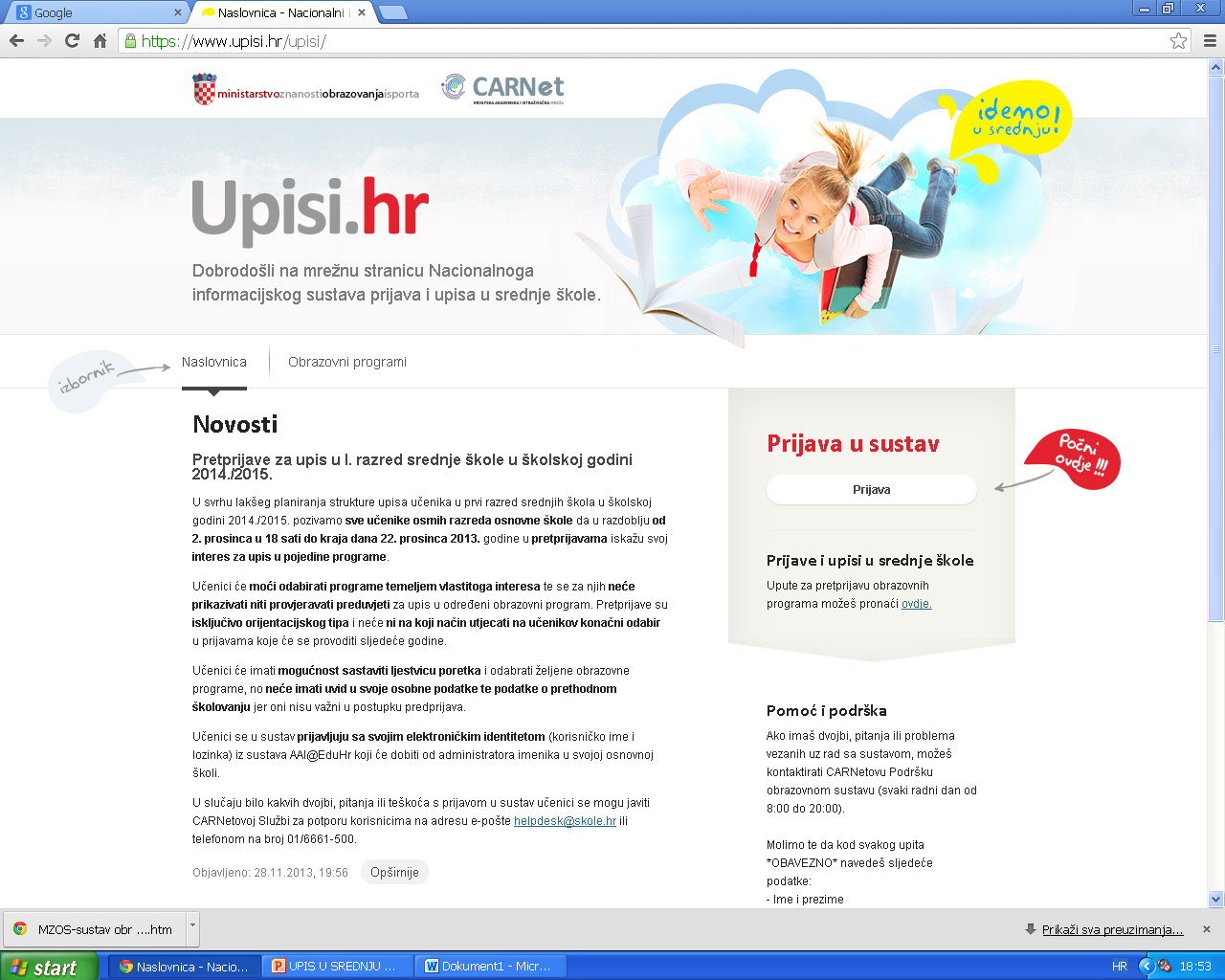 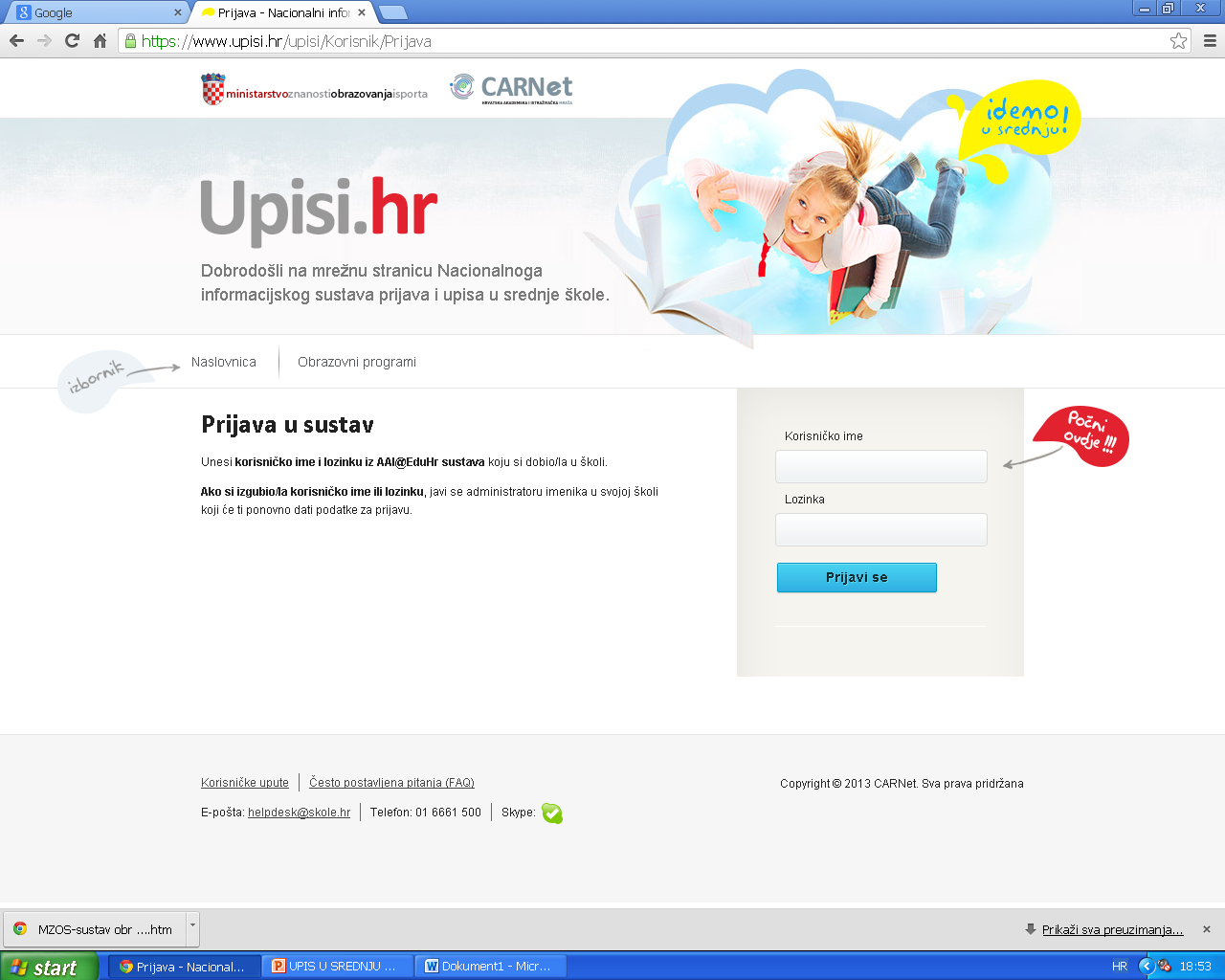 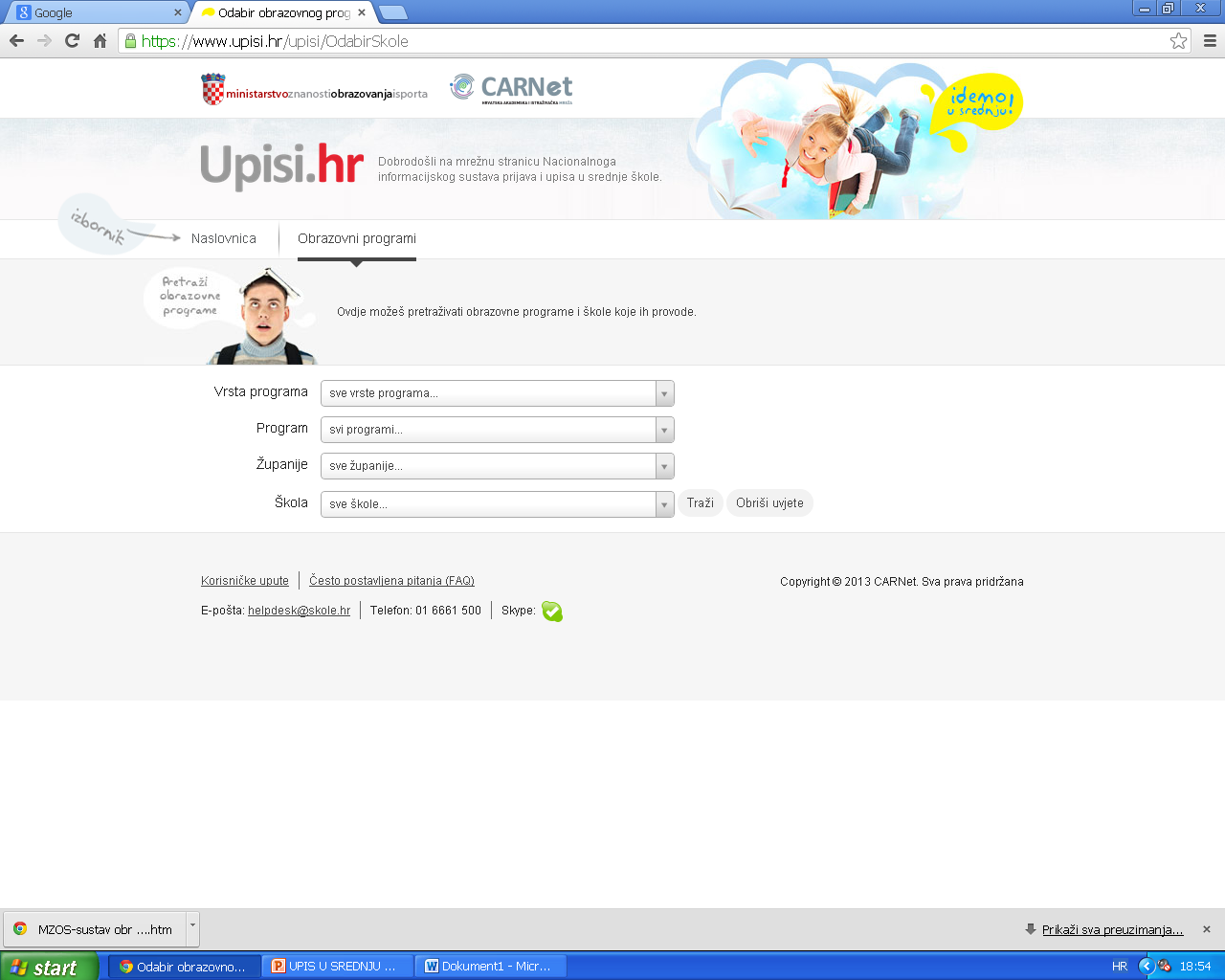 UPISNI ROKOVI šk.g. 2016./2017.
Upisni rokovi
Kašnjenje s potrebnom - gube pravo upisa u ljetnom upisnom roku, mogu se u jesenskom roku kandidirati u preostala slobodna upisna mjesta
učenik svoj upis potvrđuje vlastoručnim potpisom i potpisom roditelja/skrbnika na upisnici koju je dužan dostaviti u srednju školu
u slučaju netočno unesenih podataka učenici se trebaju javiti svom razredniku (ocjene, osobni podaci, podaci na temelju koji se ostvaruju dodatna prava za upis)
u slučaju da podaci nisu ispravljeni podnosi se pisani prigovor CARNetovoj službi za podršku obrazovnom sustavu (obrazac za prigovor dostupan je na NISpuSŠ)
u iznimnim situacijama, opravdan razlog, kada učenik nakon zaključavanja odabira obrazovnih programa, a prije ispisivanja prijavnice iz NISpuSŠ želi promijeniti redoslijed prijavljenih programa može podnijeti pisanu zamolbu ravnatelju osnovne škole
Centar za informiranje i savjetovanje o karijeri (CISOK) WWW.cisok.hr  na lokacijama:
1.Kneza Višeslava 7 (kod Džamije), tel. 4622253, od 8.00-20.00 sati  E-mail: cisok-zagreb2@hzz.hr

2.Ulica g. Vukovara 68 (Pučko učilište), tel. 6115439, od 8.00-20.00 sati E-mail: cisok-zagreb1@hzz.hr